Dějiny Předního Východu - seminář
9. hodinaVybrané lokality - levanta
Sidon
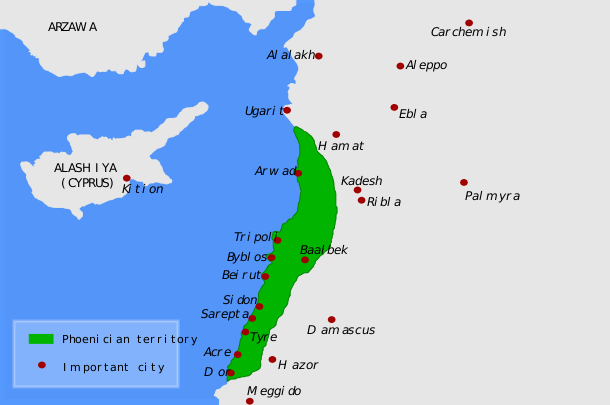 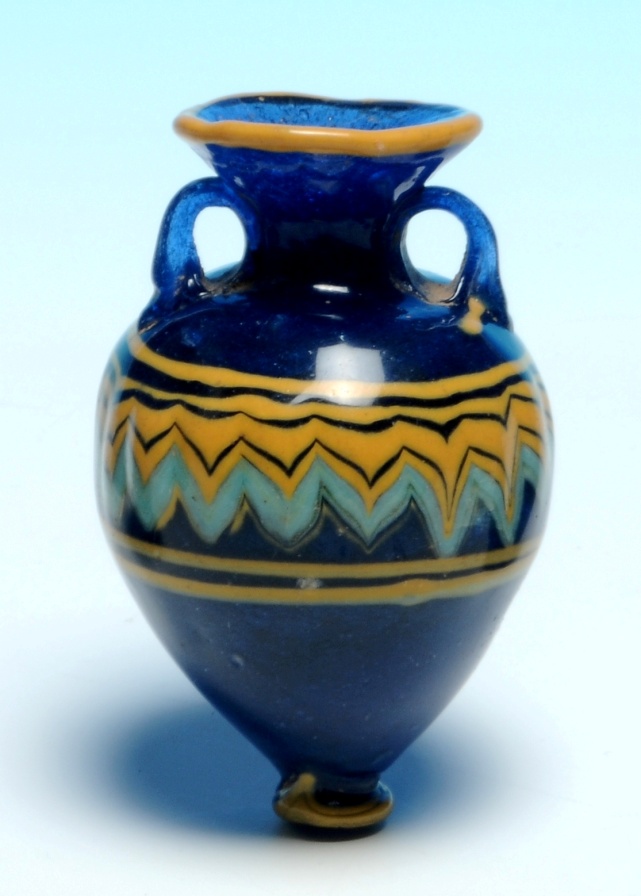 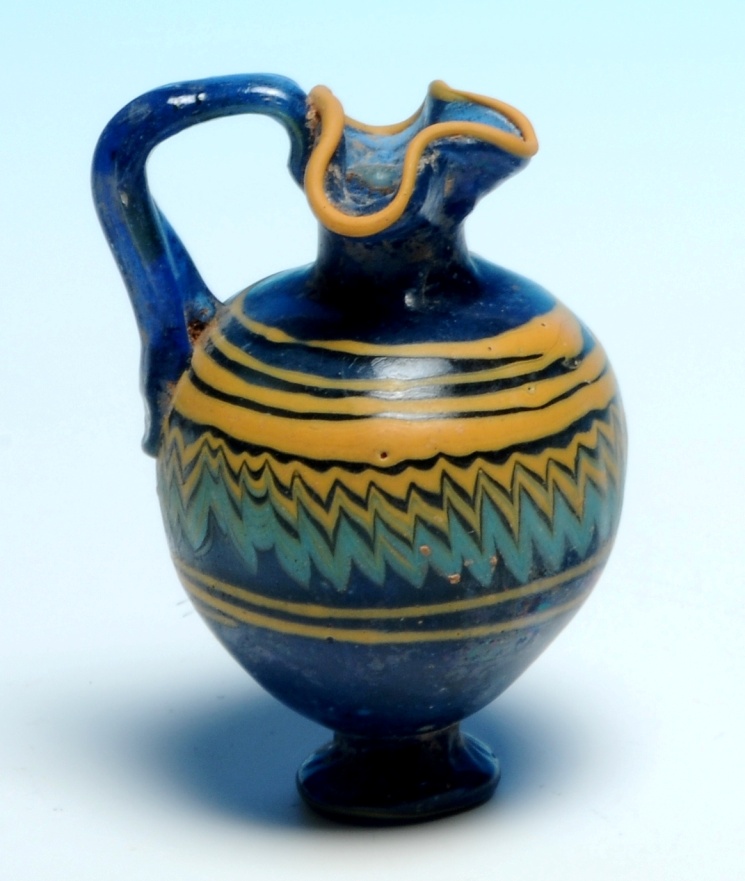 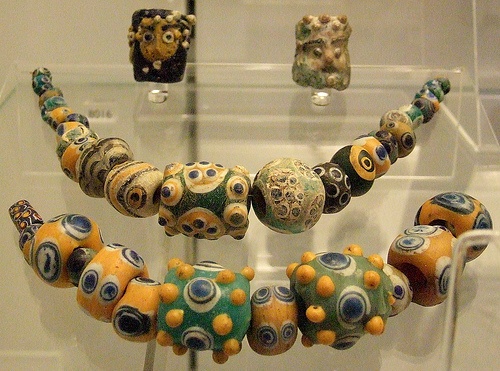 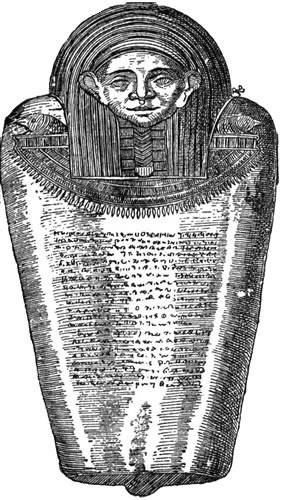 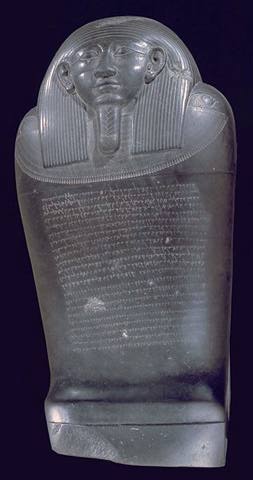 Sarkofág krále 
Ešmunazara II.
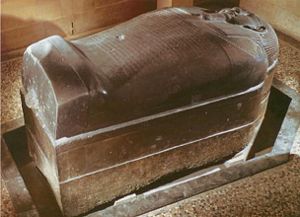 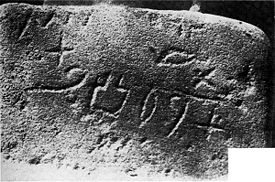 Protosinajské písmo
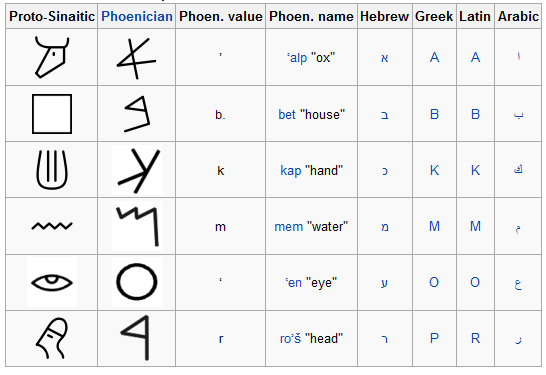 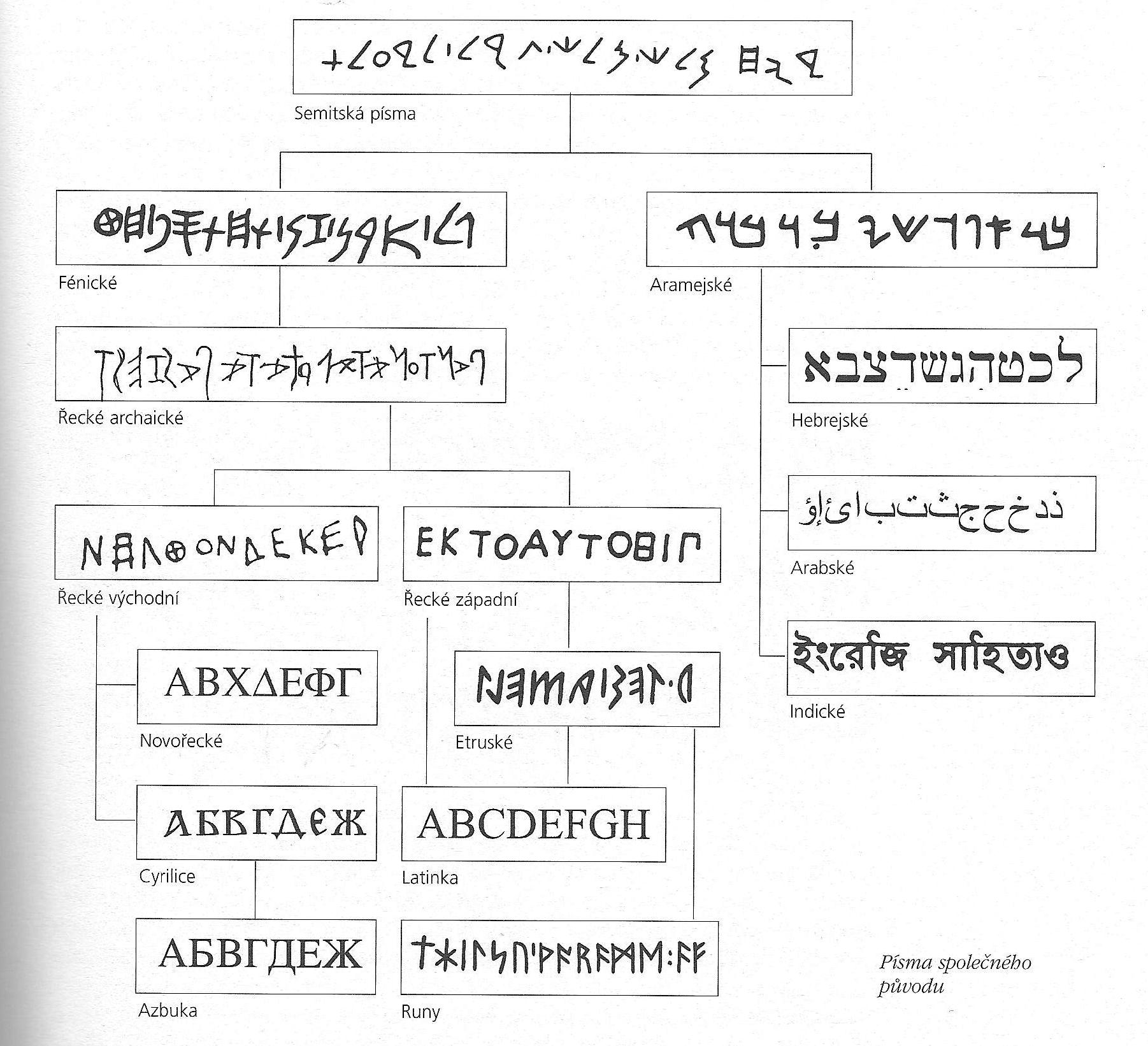 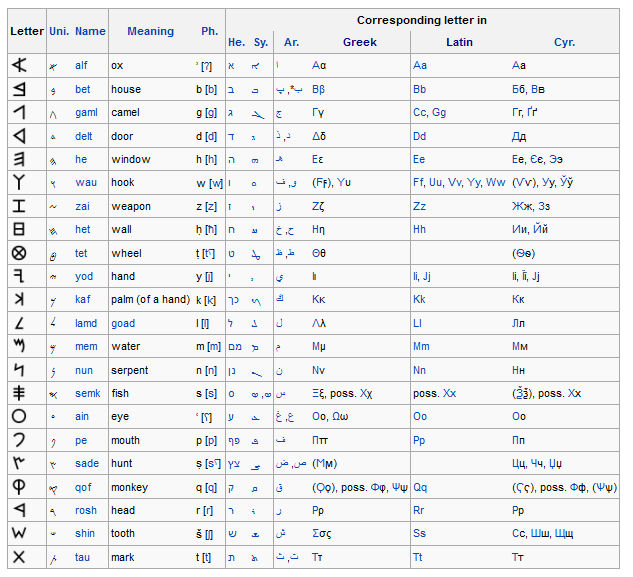 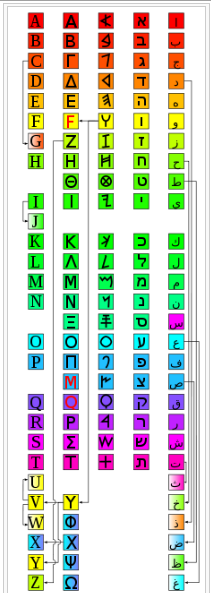 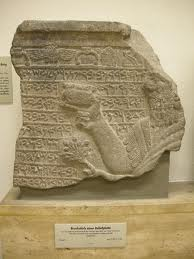 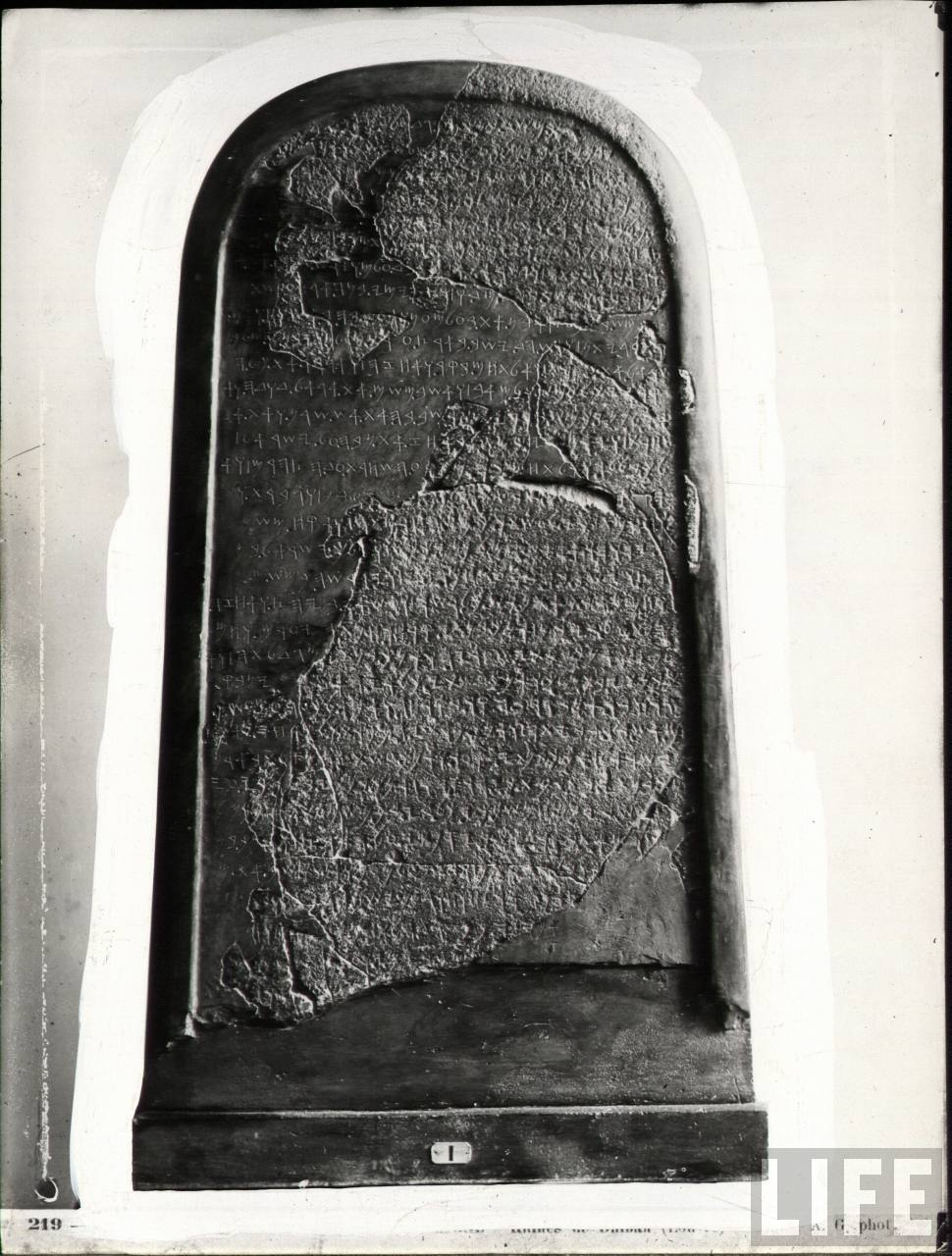 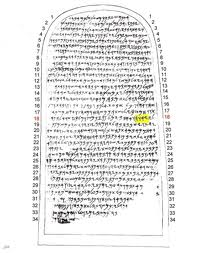 Moabský kámen    (Méšiho stéla)
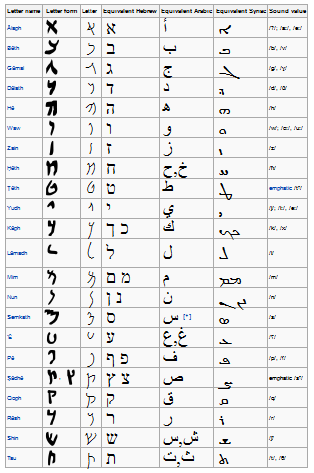 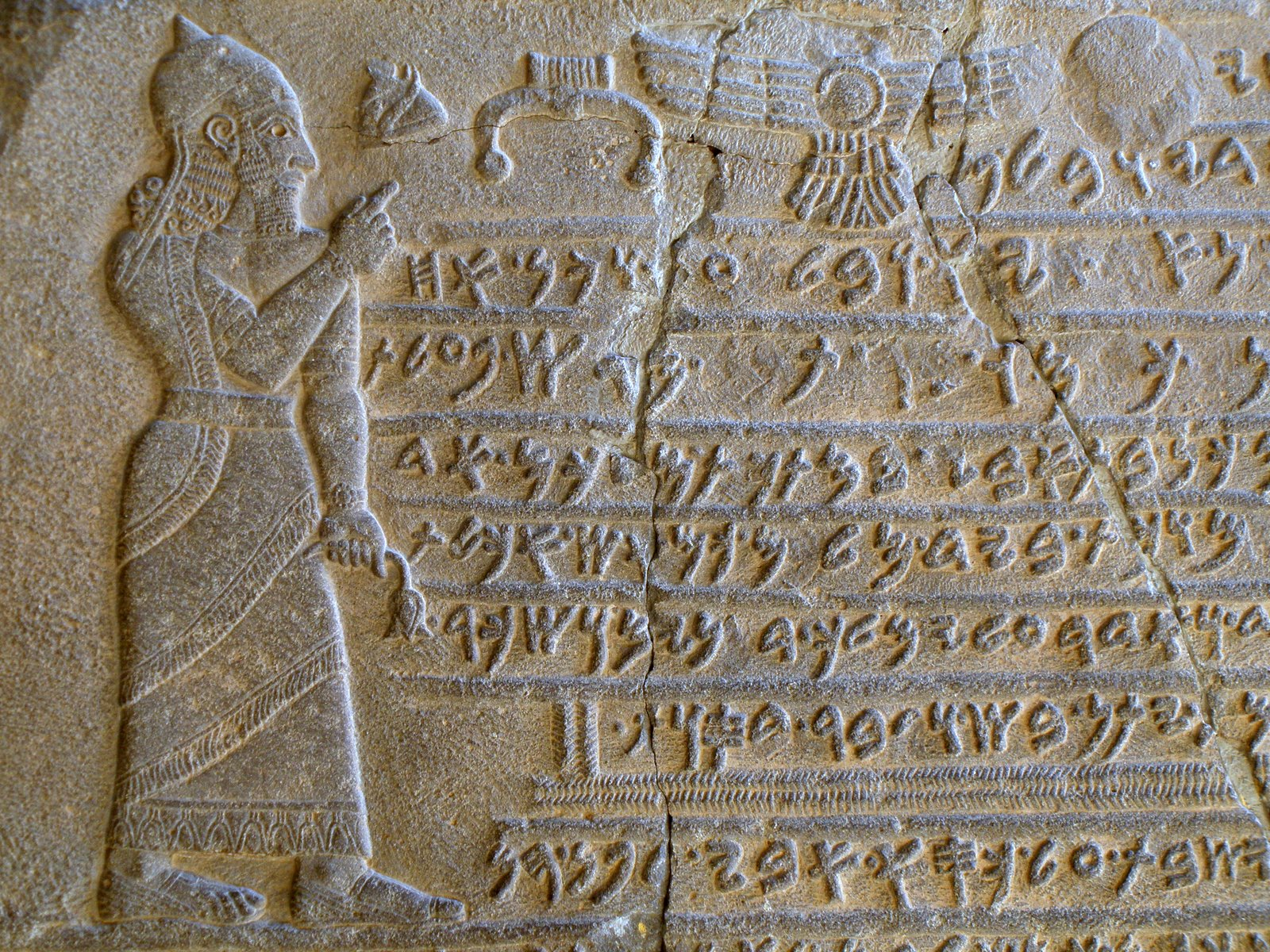 Stéla krále Kilamuwy (8. století př.nl.)
Týros
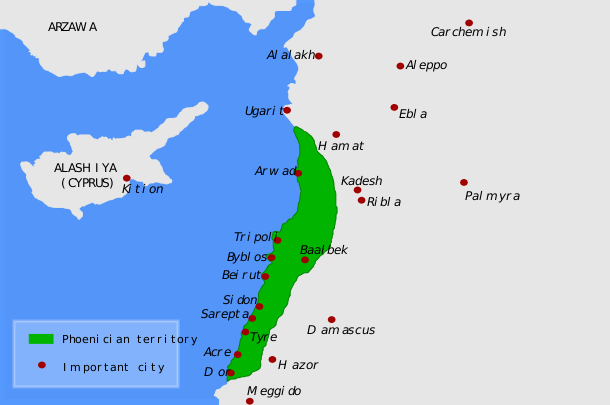 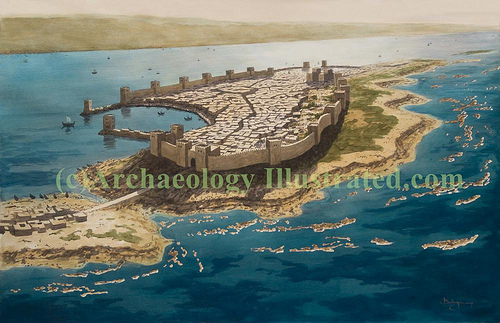 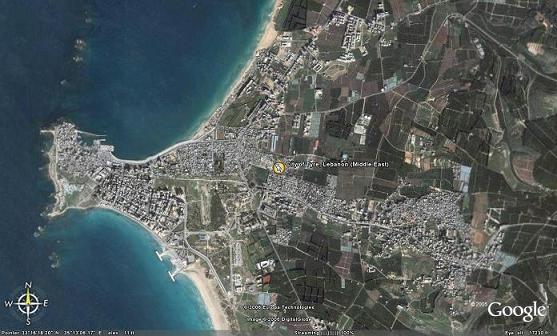 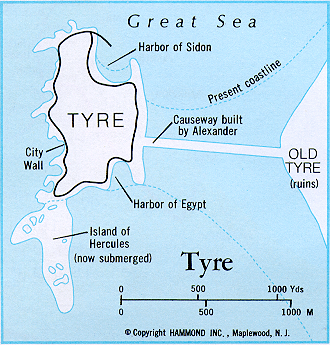 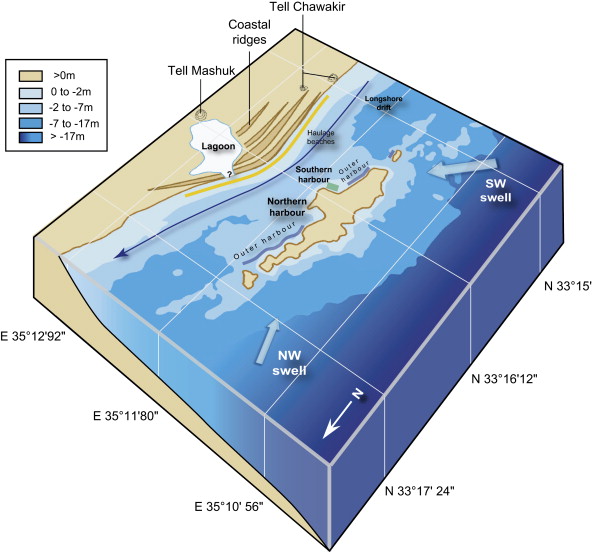 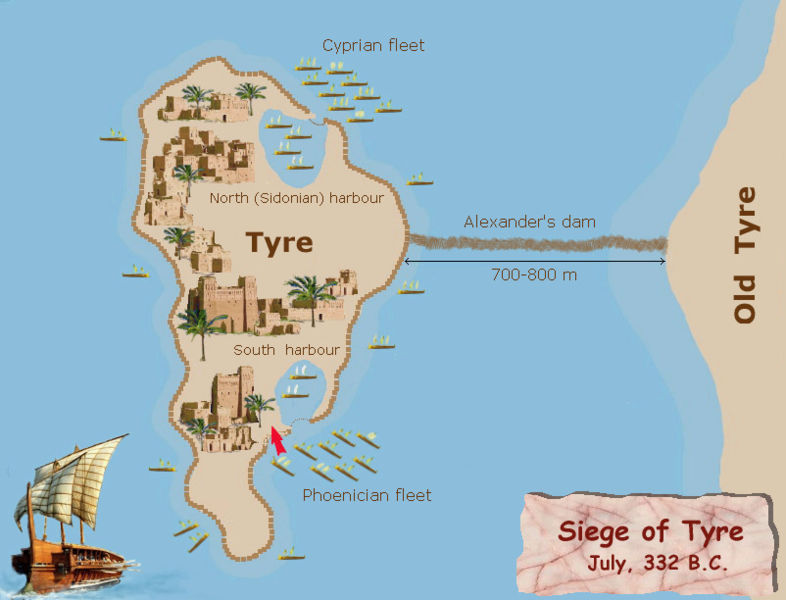 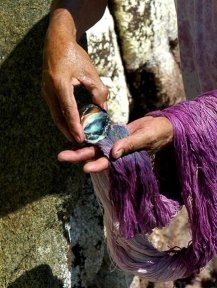 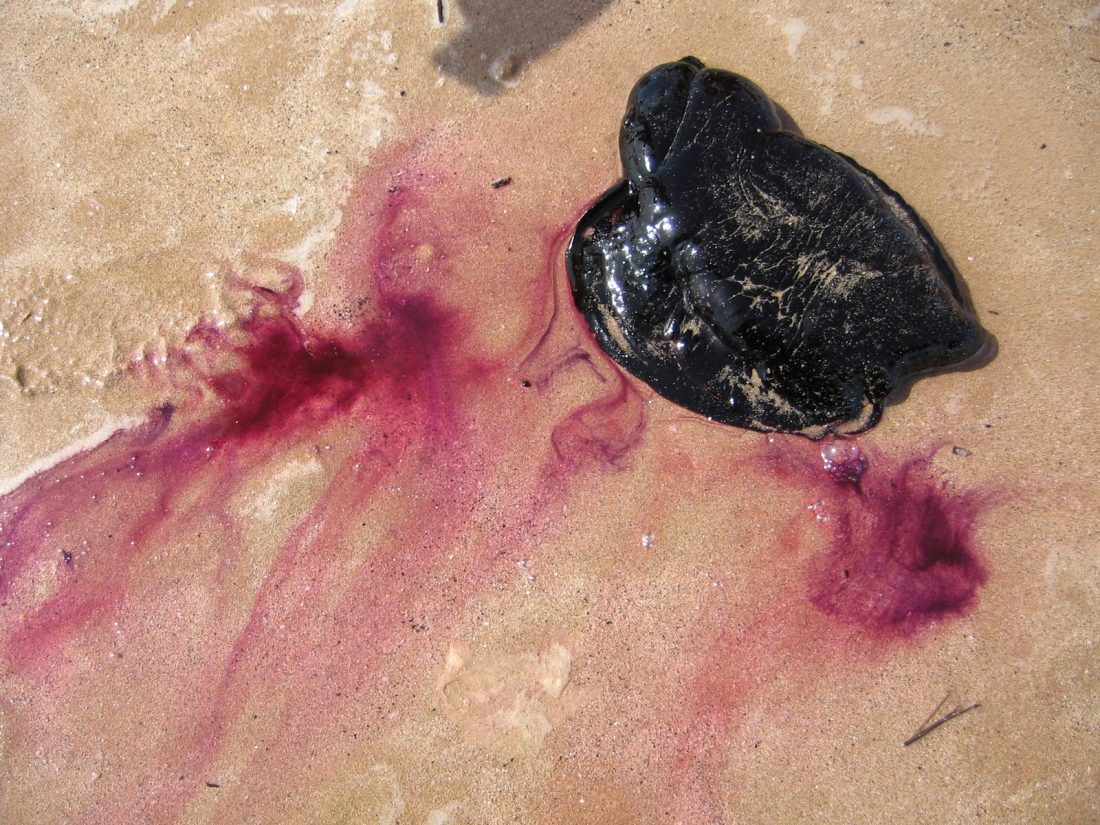 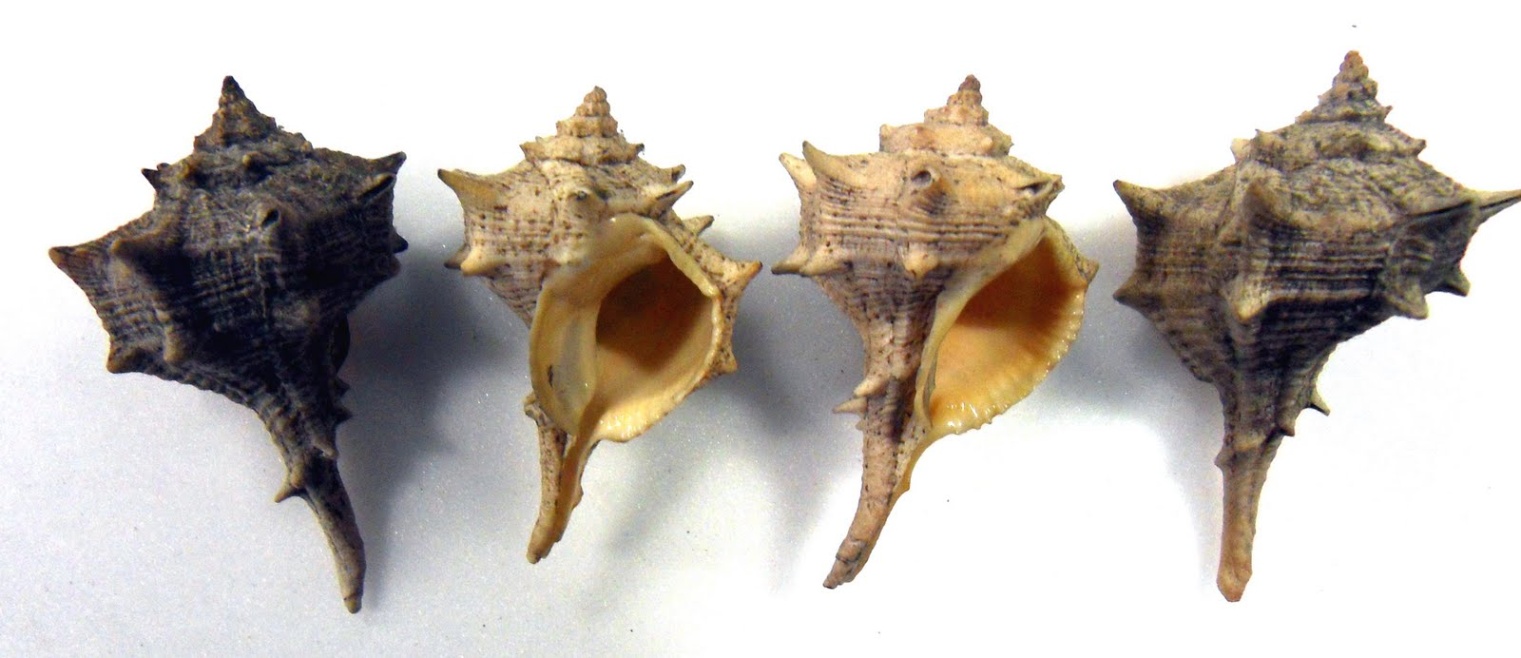 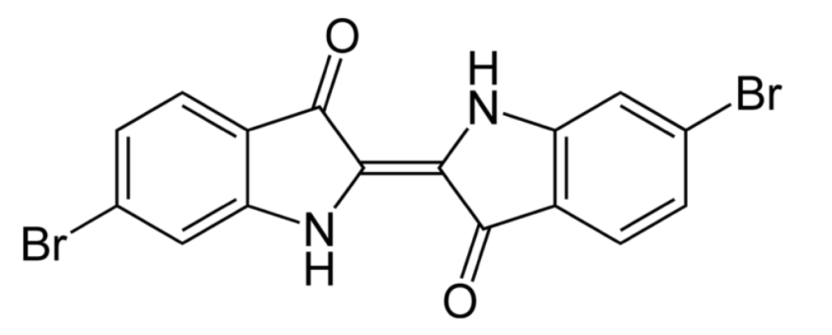 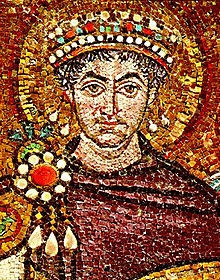 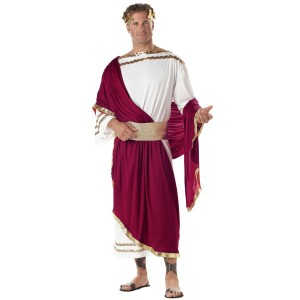 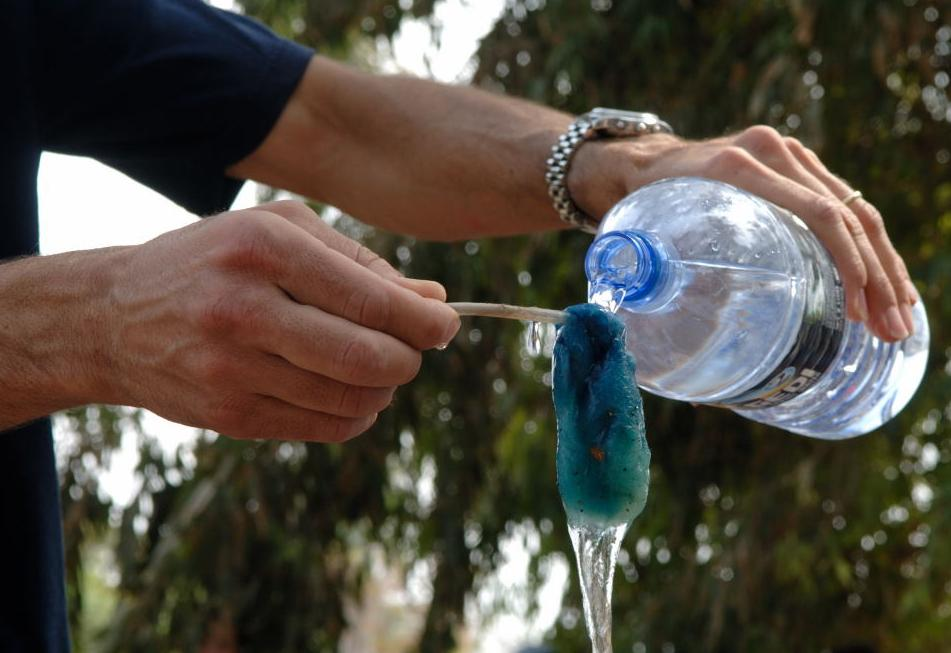 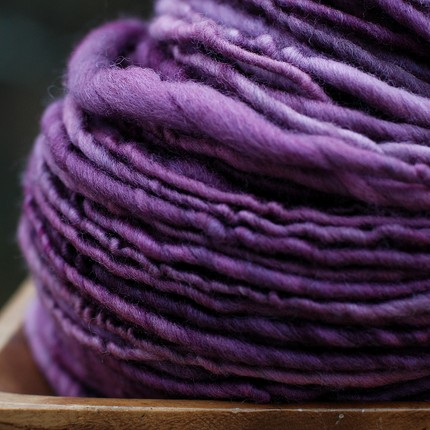 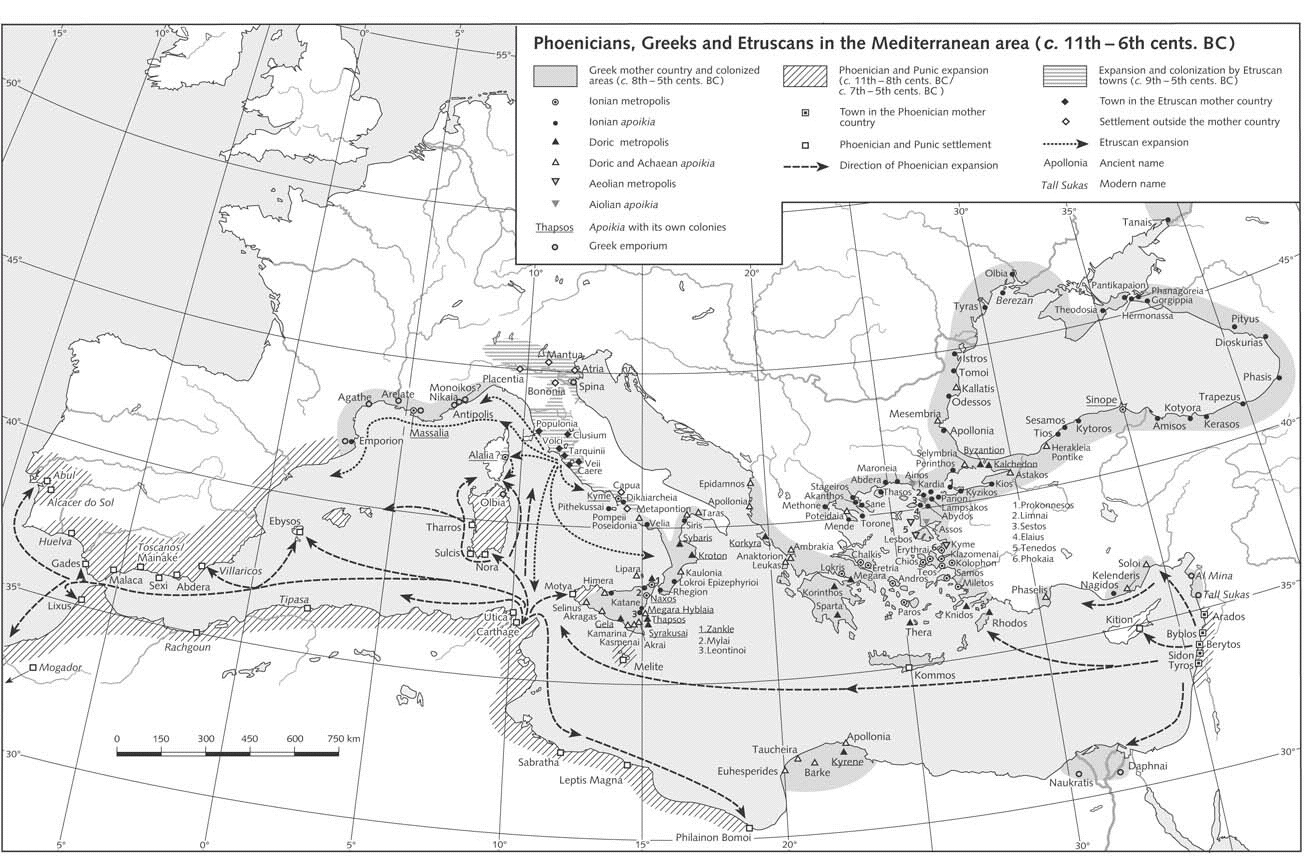 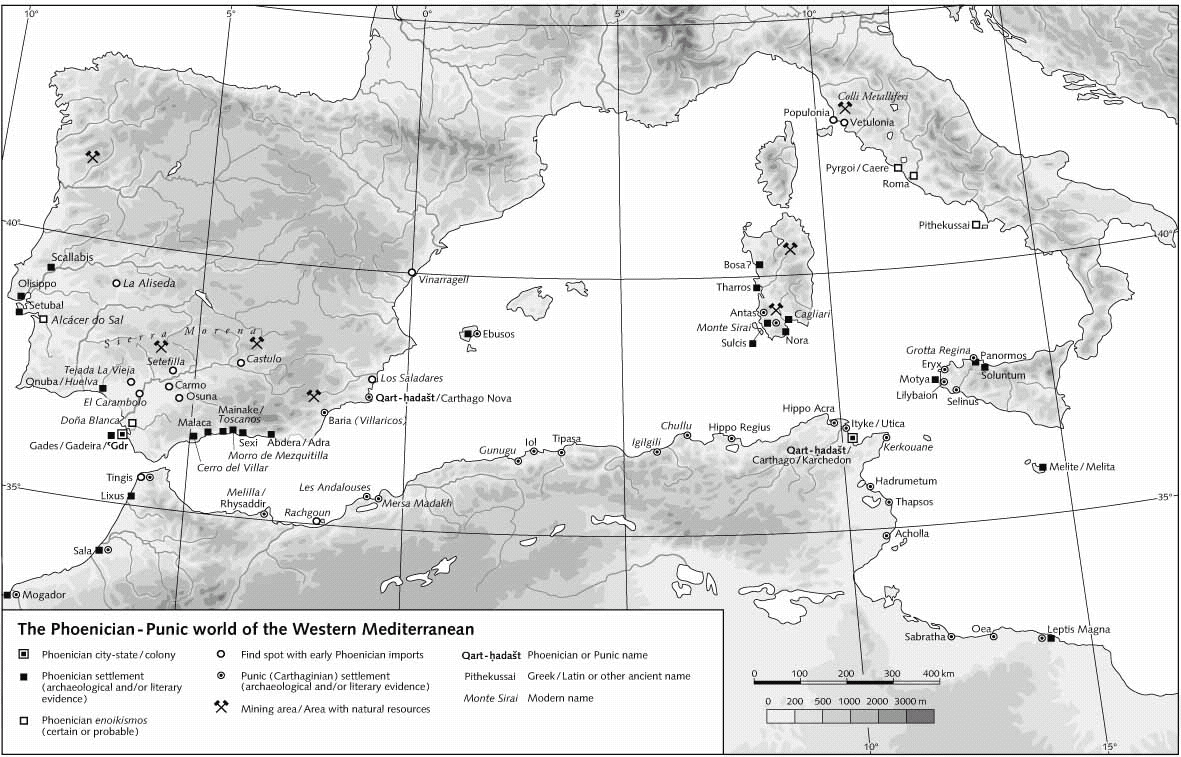 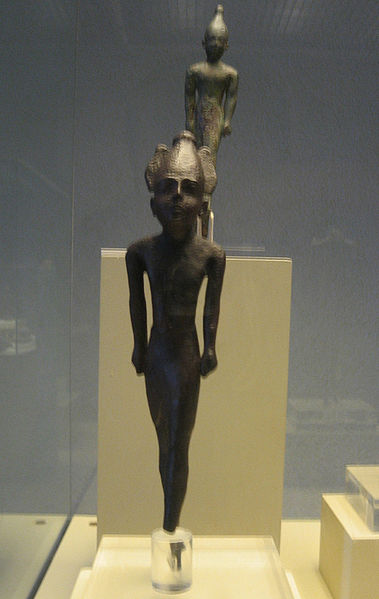 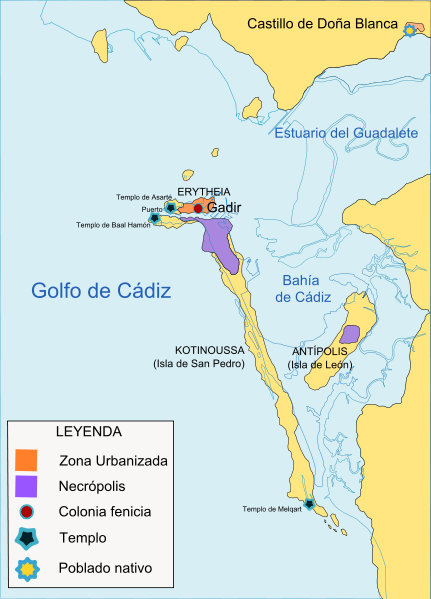 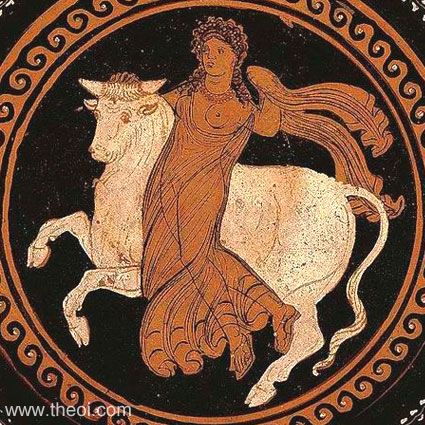 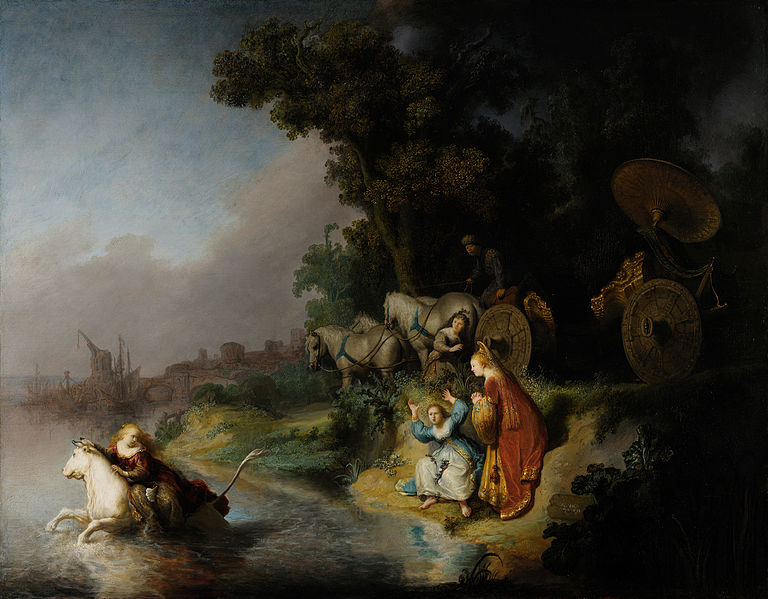 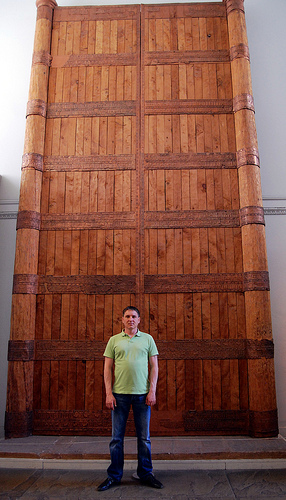 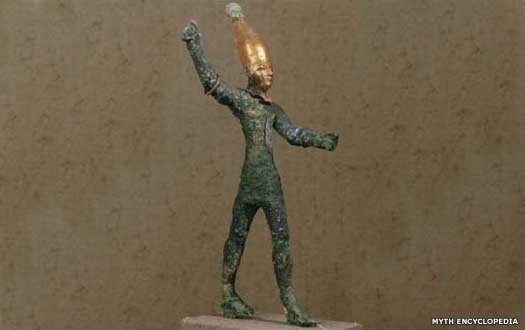 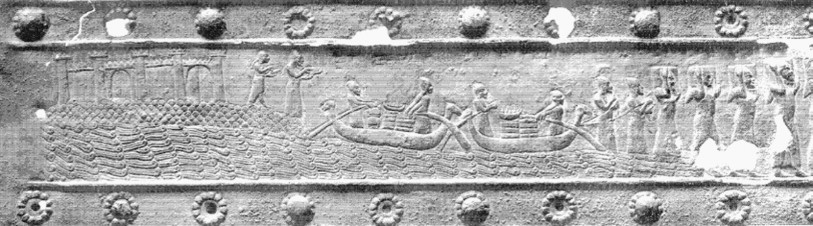 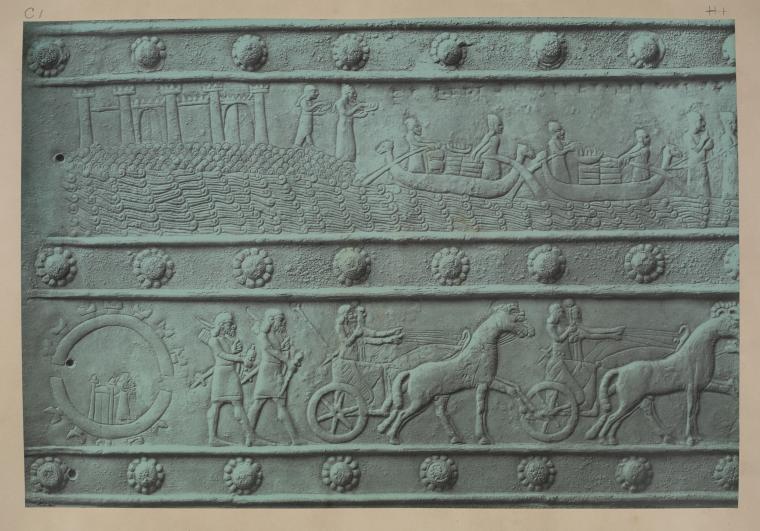 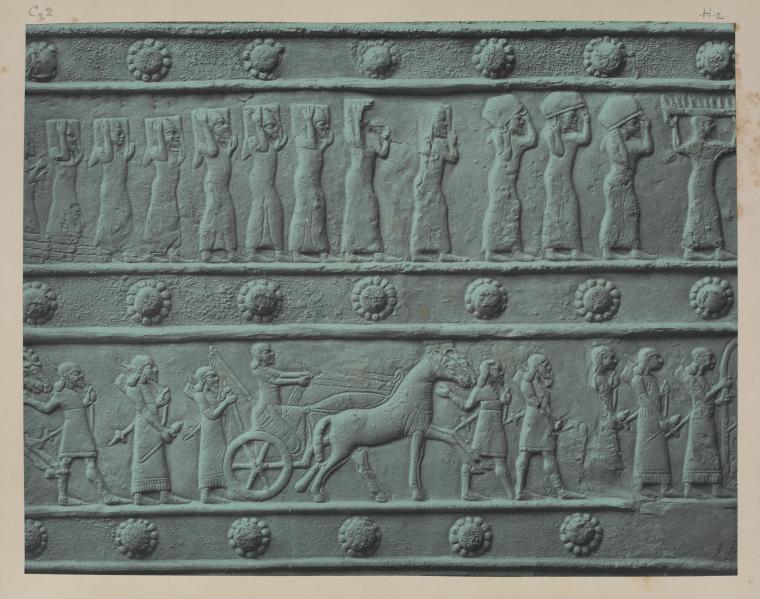 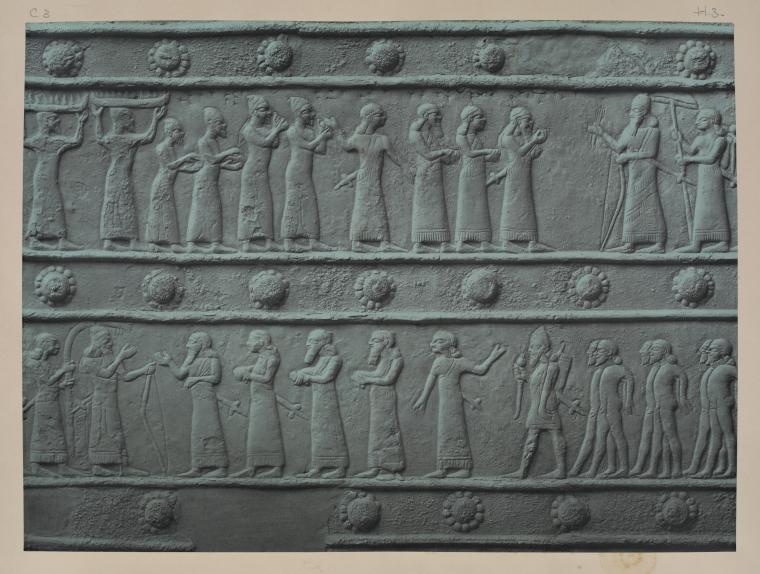 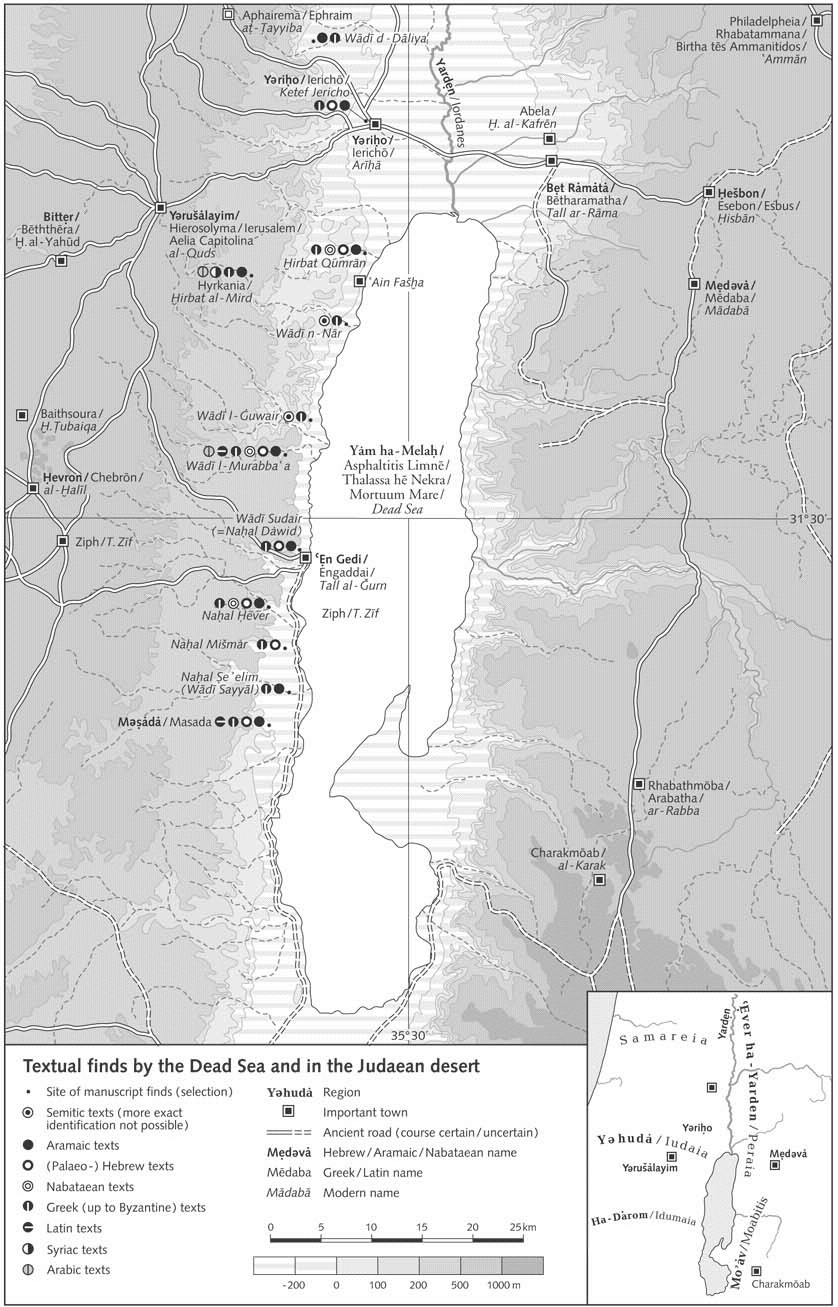 jericho
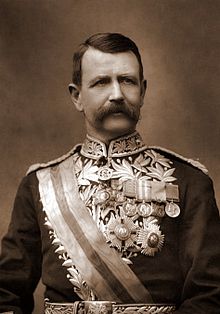 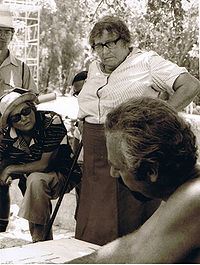 John Garstang
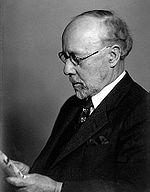 Charles Warren
Kathleen Kenyon
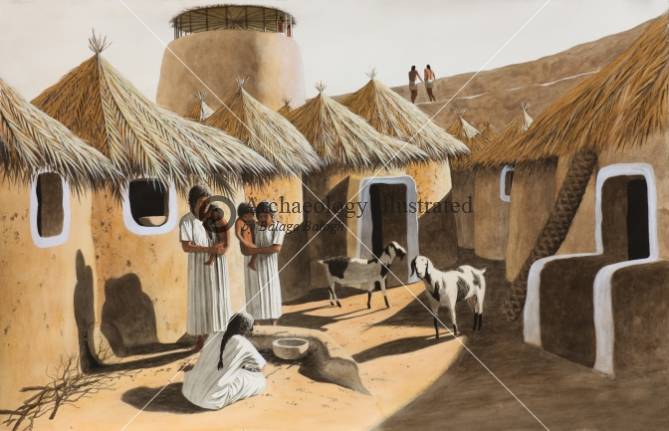 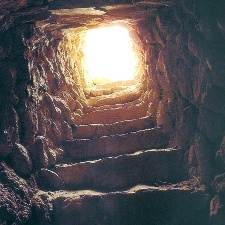 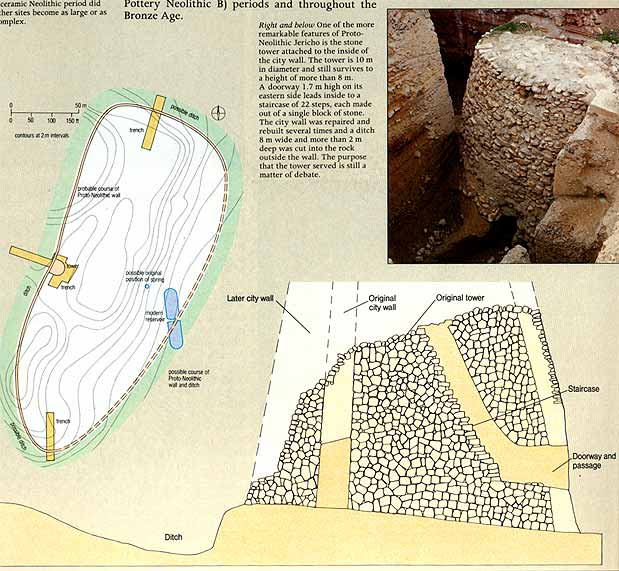 http://www.youtube.com/watch?v=ZB6a4C0Ca00
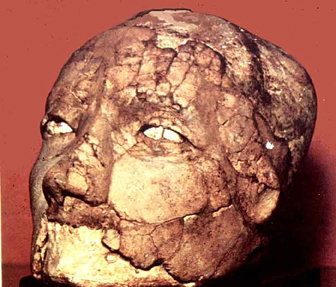 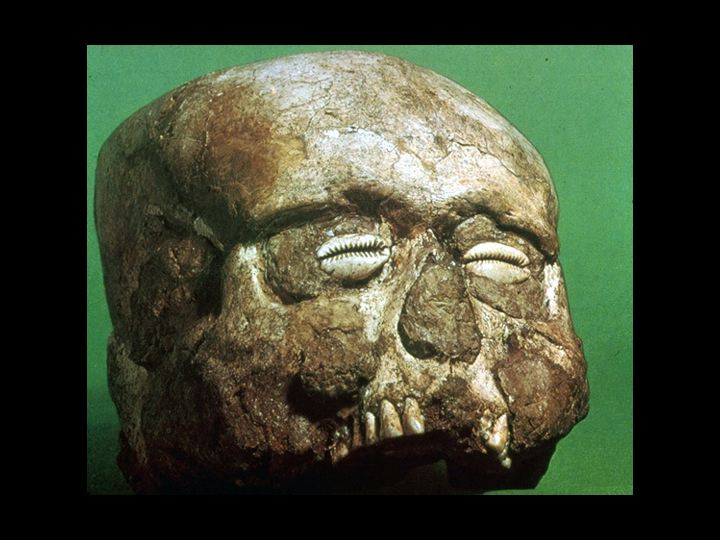 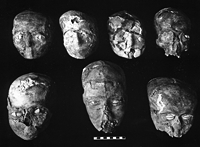 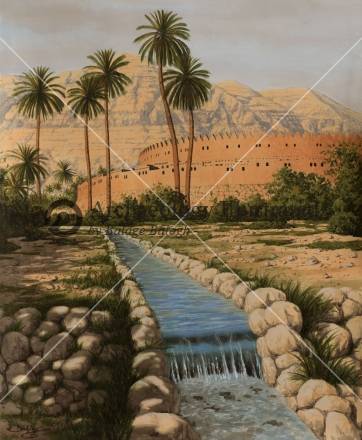 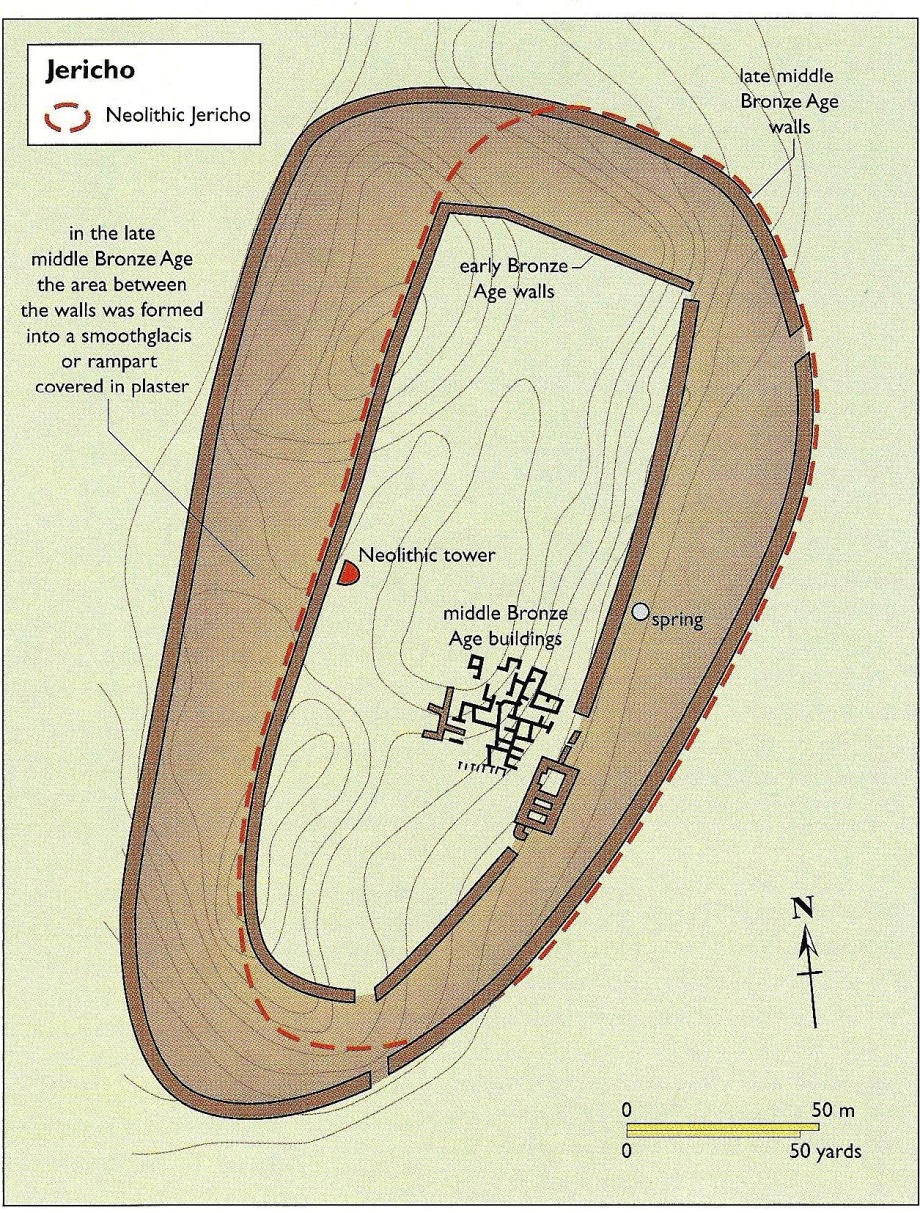 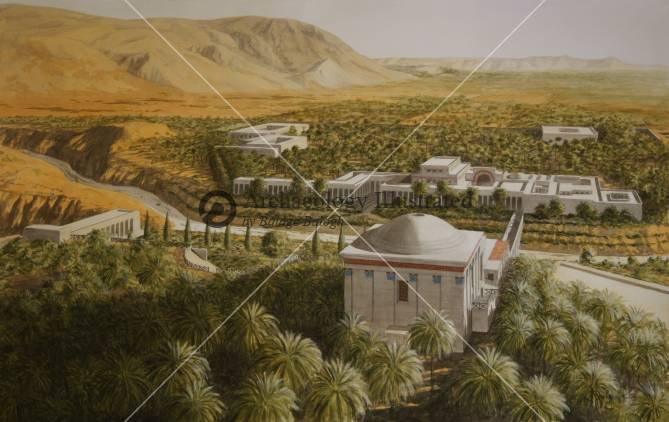 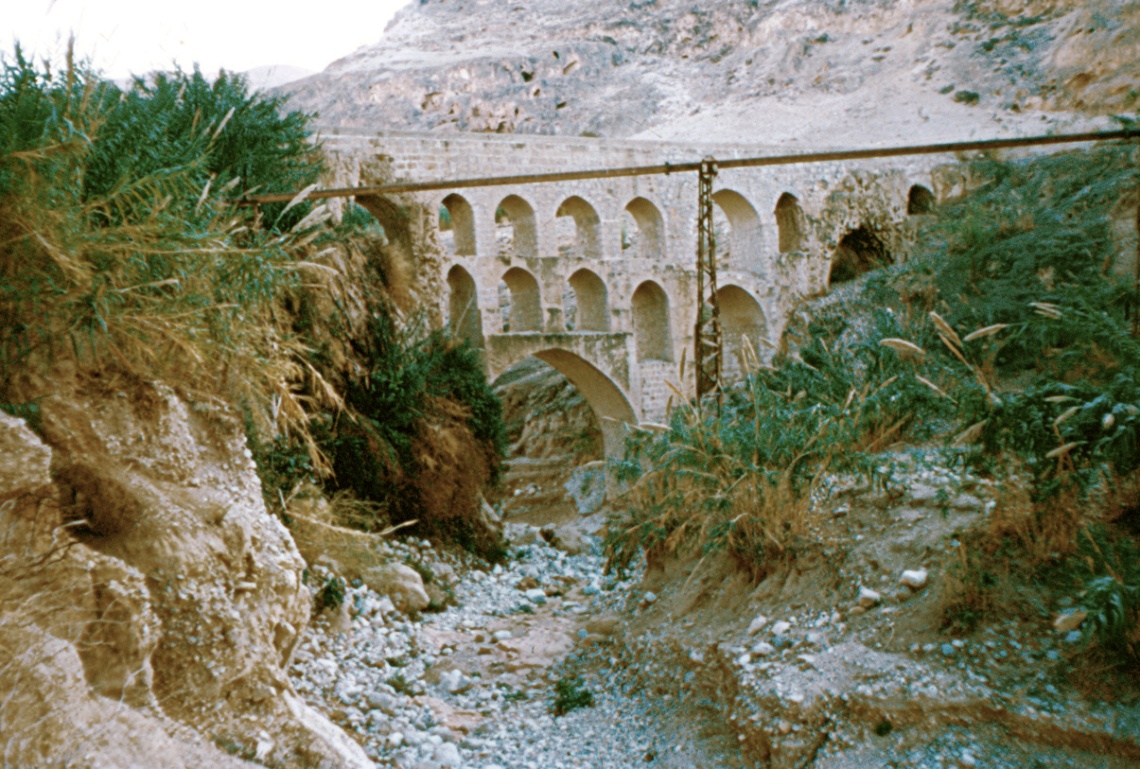